Nicolao della Flüe
Il patrono della Svizzera
Morgana, Katerina	2F  11.03.2022
Indice
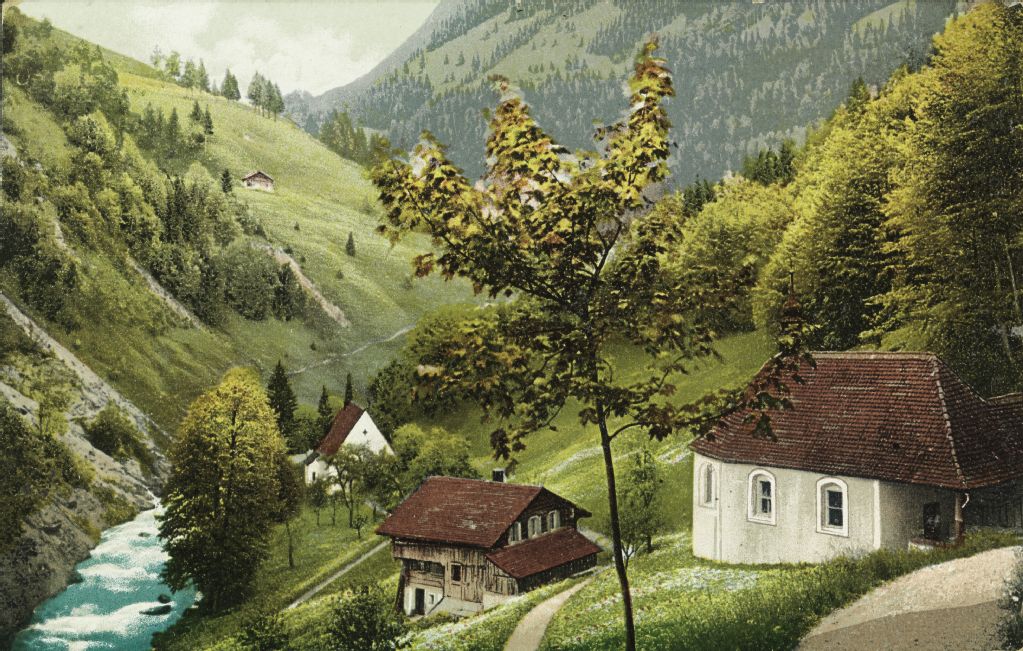 Nascita
Nasce il 21 marzo, nel 1417
A Flüeli, in piccolo paesino nel cantone Untervaldo
I suoi genitori sono:
    -Hemma Ruobert
    -Henrich von Flüe
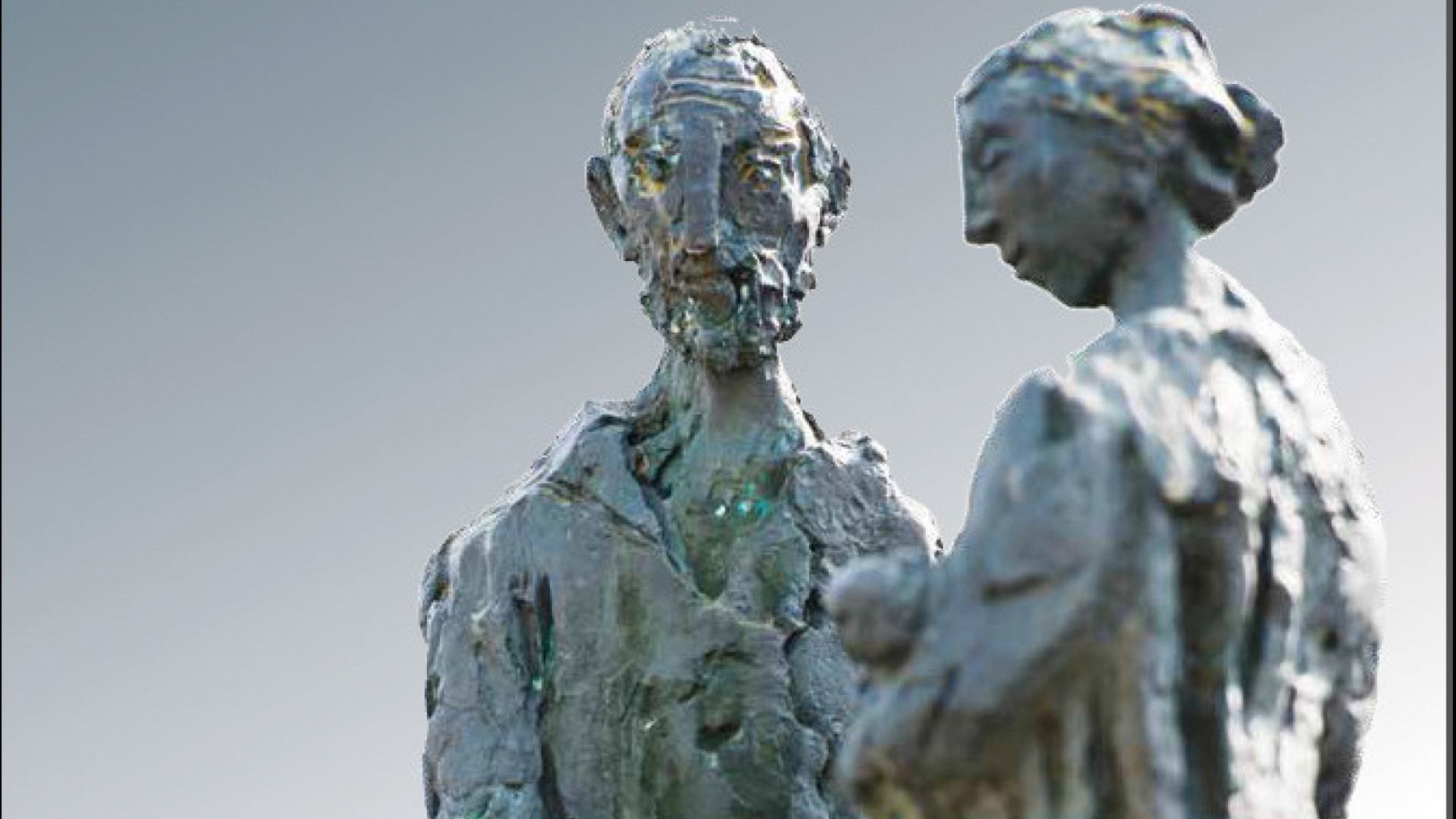 Famiglia
Si sposa con Dorotea Wyss di Schwendi
Con lei ebbe 10 figli 
Dorothea morì nel 1495/1496
Lavori
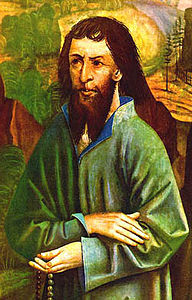 Eremita
Venne istituito con la mistica di un suo amico, Heimo am Grund
1467: chiese alla moglie di poter lasciare la famiglia per ritirarsi in solitudine
Il 16 ottobre  ricevette il consenso e lasciò a casa i suoi famigliari 
Visse 20 anni in solitudine a meditare
In una fonte Geiler di Kaisersberg gli chiese se non avesse paura di sbagliarsi ma lui rispose che non è possibile se si ha l’umiltà e la fede
Si ritirò al Ranft e si nutrì solo di Santissimo Sacramento fino alla morte il 24 marzo 1487
Diventa Santo
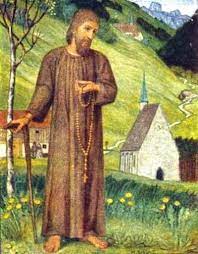 Il 15 maggio 1947 viene canonizzato da papà Pio XII che lo proclama anche patrono della Svizzera

IL 25 settembre viene festeggiato dalla popolazione svizzera, la chiesa cattolica lo venera il 21 marzo mantre un’altra ricorrenza è il 22 marzo per i Vetero-cattolici
Un mito realmente esistito
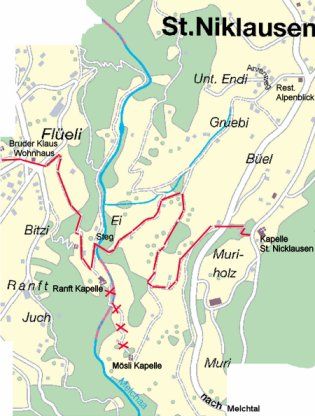 Non è una leggenda
Una sua lontana discendente abita in Ticino
Video